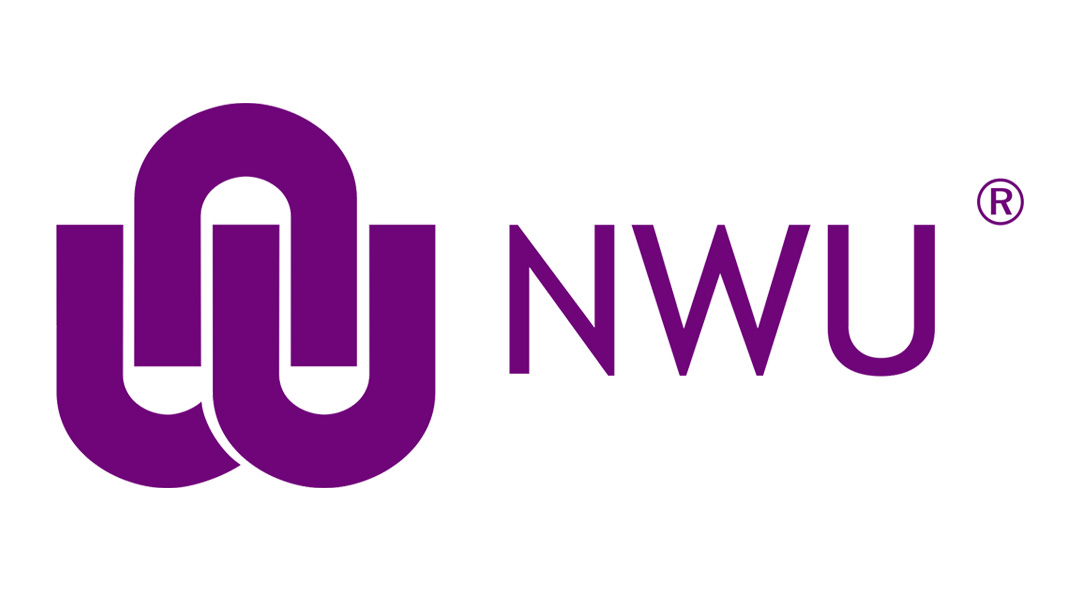 PERSPECTIVES OF STATE PROSECUTORS ON THE EXPECTED   CONTENT OF FORENSIC SOCIAL WORKERS’ COURT REPORTS
Dr S Smith 
Senior Lecturer
NWU
INTRODUCTION
The court is the client of the Forensic Social Worker and Forensic Social Workers often appear before court to provide expert testimony of relevance to the final decision regarding abuse.
Testimony by the Forensic Social Worker on the results of the forensic assessment, is primarily given by means of a report, compiled by the Forensic Social Worker
Forensic report writing is a complex process that requires careful and meticulous attention in to provide a report of good quality.  
However, there is no specific guideline or format for writing a Forensic Social Work report and Social Workers write these reports as they deem fit 
One of the causes for this may be incomplete documentation as well as that practitioners tend to overlook relevant information, attach too much importance to irrelevant details, are prone to tunnel vision, and tend to be biased to information that confirms their assumptions.  
Many legal practitioners also complain that Social Workers are inadequate witnesses, and that their lack of competence in the court adversely affects case decisions 
Case reports that are formulated vaguely or fail to communicate vital information, might not have intended procedural influence, or might even undermine the quality of the legal process.
RESEARCH BACKGROUND
"What are the perspectives of presiding Officers on the expected content of Forensic Social Workers’ court reports?“
The study aimed to address the concerns raised by state prosecutors regarding the content of forensic social workers’ court reports.
Face-to-face, semi-structured interviews were conducted with17 state prosecutors.
To analyse data, the researcher manually arranged qualitative data into themes and identified salient themes, ideas and patterns.
FINDINGS
Four main themes could be derived from the data, each with their separate sub-themes:
Views regarding purpose of FSW report
Reasons for the use of FSW court report
Views regarding limitations of a FSW court report
Views regarding improving the quality of FSW court report
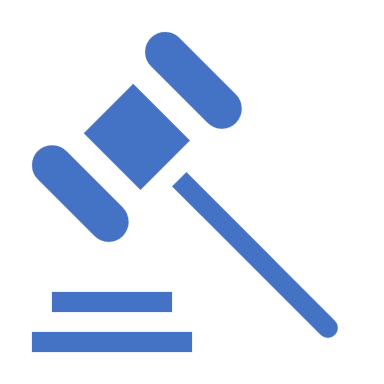 Views regarding purpose of FSW report
Reasons for the use of FSW court report
Views regarding limitations of a FSW court report
Views regarding improving the quality of FSW court report
CONCLUSIONS
The study used a qualitative approach and found that most participants had significant experience in handling CSA cases.
Many of the participants were unfamiliar with the role of forensic social workers, leading to potential inefficiencies in utilising their services.
Participants generally use forensic social workers to assess whether a child should testify through an intermediary.
Participants often confuse the roles of Forensic Social Workers with clinical psychology or therapy.
Participants perceive forensic social workers as expert witnesses and believe their reports assist the court.
There is a lack of training for Forensic Social Workers in South Africa.
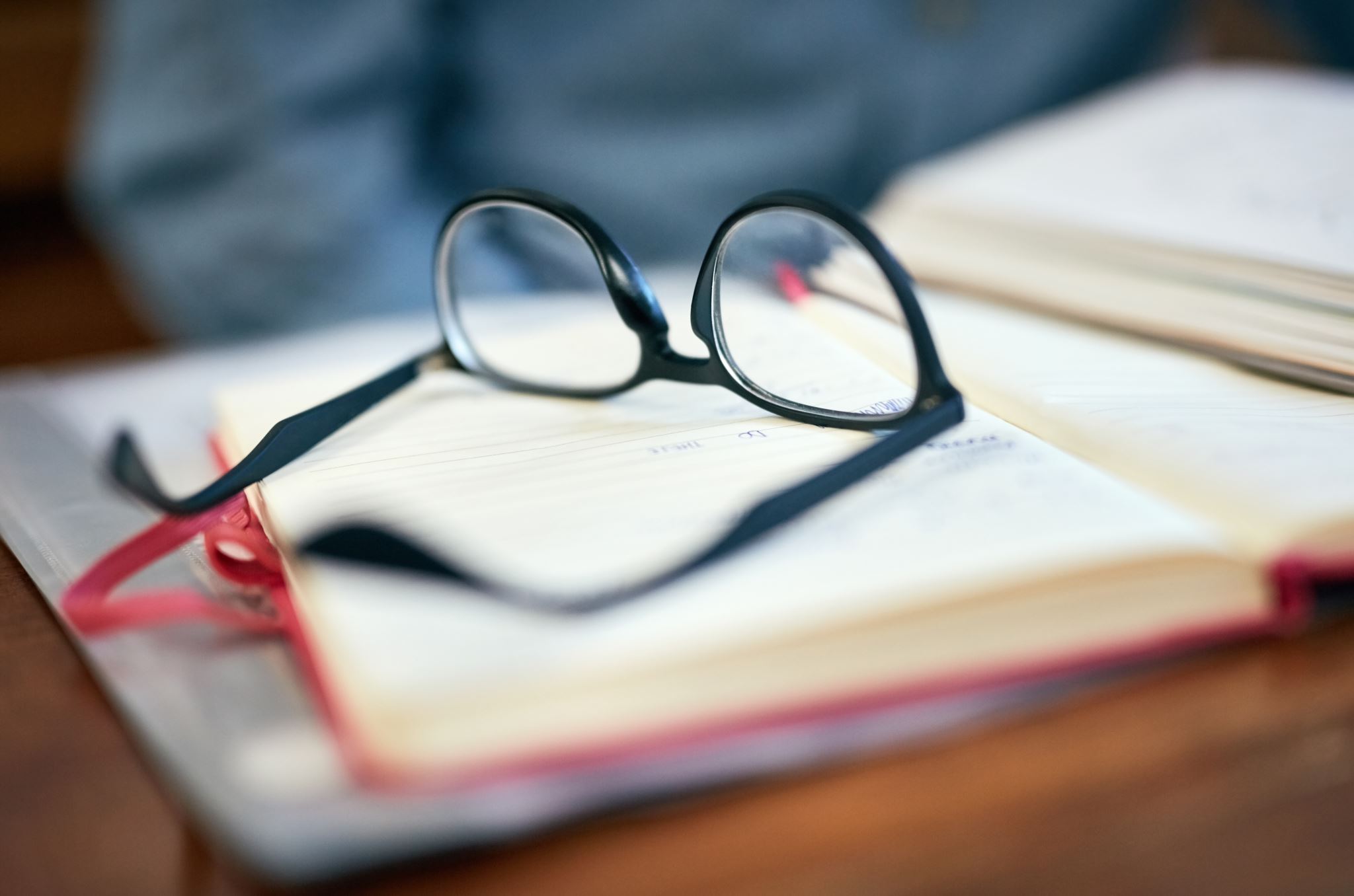 RECOMMENDATIONS
Inform all state prosecutors about the services of forensic social workers.
Educate these professionals about the various roles of forensic social workers.
Clarify the differences between forensic social work, clinical psychology, and therapy to ensure objectivity and neutrality.
Encourage Forensic Social Workers to produce high-quality, court-admissible reports.
Acknowledge the non-standardizable nature of forensic social work court reports.
Promote the training of professional forensic social workers in tertiary institutions.